Mengelola Desain Tabel
M I c r o s o f t  A c c e s s 2 0 1 0
Adi Rachmanto, S.Kom – UNIKOM - 2010
Untuk membentuk tabel dari objek tabel yang sudah ada, ada dua cara untuk melakukannya, yaitu :

Melalui jendela DataSheet View, dimana kita dapat memasukkan data input terlebih dahulu, baru mengatur struktur tabel.
Melalui jendela Design View, dimana kita dapat membuat struktur tabel dahulu, baru memasukkan data input.
Klik icon Design View, yang ada di Tab Field  View  Design View untuk menampilkan jendela Design View
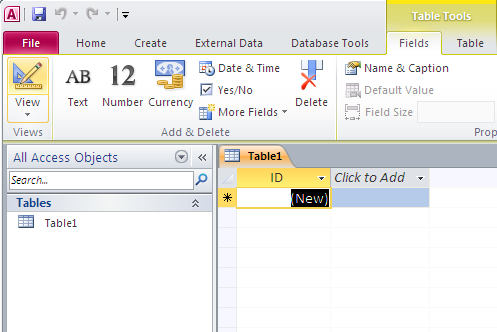 Jendela Design View
Dalam jendela Design view terdapat dua buah bidang atau pane. Bidang-bidang tersebut adalah:

Pane bagian atas yang berisi kolom Field Name, Data Type, dan Description.
Pane bagian bawah berisi property field yang aktif.

Kita dapat berpindah antar pane dengan mengggunakan tombol F6 atau dengan mengklik bagian pane tersebut.
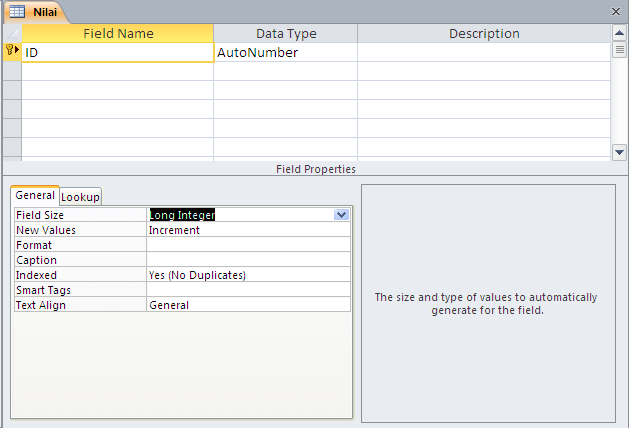 FIELD NAME / NAMA FIELD
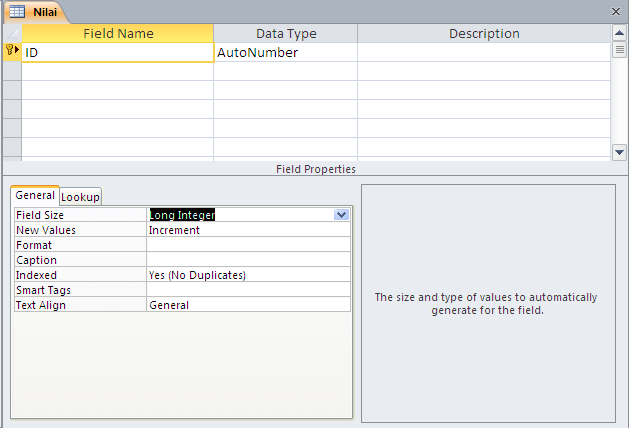 Pada kolom Field Name, kita dapat memasukkan nama-nama field. Sedangkan aturan untuk nama field adalah :

Dalam sebuah tabel tidak boleh ada field yang memiliki nama sama.
Panjang nama field dapat terdiri dari 64 karakter yang merupakan kombinasi antara huruf, angka, spasi, dan karakter khusus, kecuali tanda titik (.), tanda seru (!), tanda petik atas (‘), serta tanda kurung siku ([ ]).
Type Data yang digunakan di Ms.Access 2010
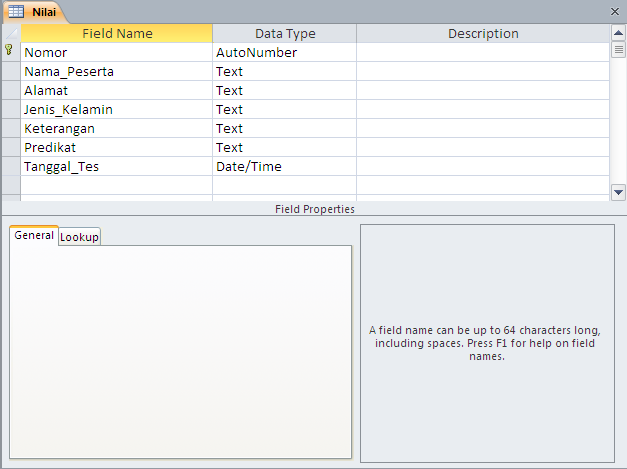 Buatlah struktur tabel seperti di atas
M e n g h a p u s  F I e l d
Jika kita ingin menghapus field yang sudah dibuat, maka dapat melakukan dengan langkah sebagai berikut :
Seleksi field yang akan dihapus, dengan cara menempatkan pointer di sisi kiri, sampai pointer berubah menjadi tanda panah, kemudian klik kanan, pilih menu Delete Rows
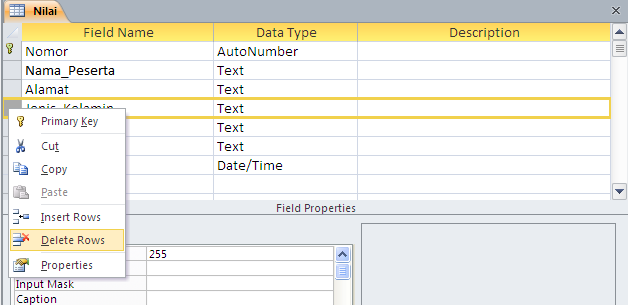 Menyisipkan Field
Jika kita ingin menyisipkan suatu field, maka dapat melakukan dengan langkah sebagai berikut :
Seleksi satu field yang akan disisipkan, dengan cara menempatkan pointer di sisi kiri, sampai pointer berubah menjadi tanda panah, kemudian klik kanan, pilih menu Insert Rows
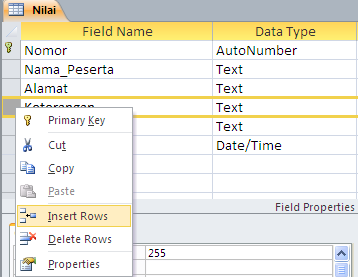 Menyisipkan Field
Maka akan muncul satu baris / field baru diatas field yang tadi kita seleksi.
Di baris yang baru, isi Field Name dengan Rata_rata, kemudian Data Type pilih yang Number
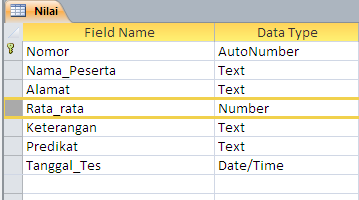 Untuk Field name yang bertipe Number ketentuan panjang ukuran yang dapat dimasukkan ditentukan berdasarkan pilihan propertinya, yaitu:
Membuat Primary Key
Primary Key adalah field dari tabel yang merupakan field unik dan tidak boleh ada nilai data yang sama. Ini merupakan kunci dari field lainnya.
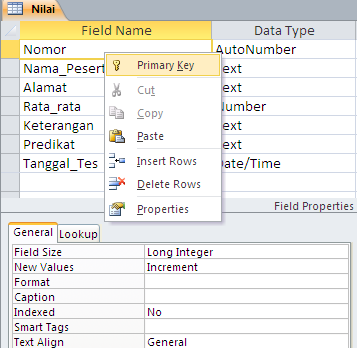 Untuk membuat primary key pada tabel lakukan langkah – langkah sebagai berikut :

Klik kanan pada field yang akan dijadikan primary key kemudian klik menu Primary Key
Membuat Primary Key
Atau, pilih field pada tabel kemudian klik pada icon menu Primary Key





Selanjutnya akan terlihat tanda primary key (tanda simbol kunci) pada field yang dibuat menjadi primary key tersebut
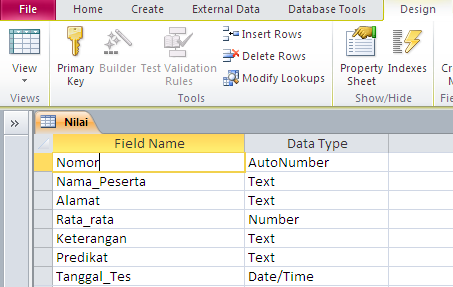 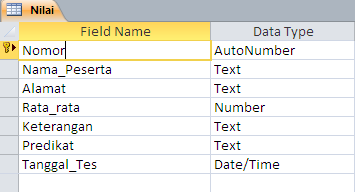 Isikan di Jendela DataSheet View data – data sebagai berikut :
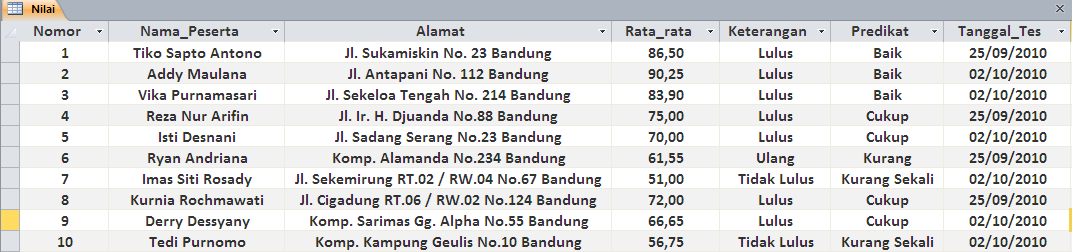 Mengurutkan Data
Mengurutkan data adalah menampilkan data record dengan urutan tertentu baik berdasarkan urutan abjad maupun berdasarkan urutan abjad maupun berdasarkan nilai data record.
Klik kanan atau klik kiri di bagian judul pada tampilan DataSheet View kemudian kita bisa memilih, apakah akan diurutkan dari urutan besar menuju yang kecil atau sebaliknya.
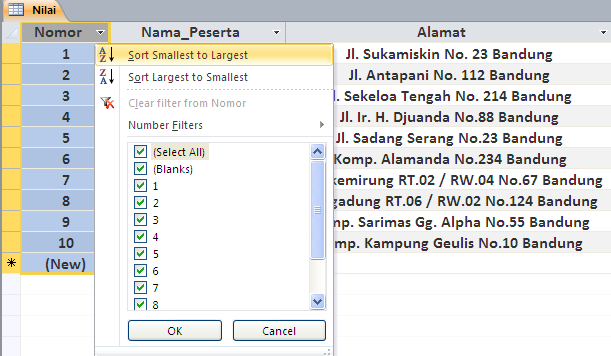 Menyaring Data (Filter)
Menyaring data adalah menampilkan data-data record berdasarkan kriteria tertentu. Dengan Filter, kita dapat membaca data dengan mudah karena data yang ditampilkan hanya data yang sesuai atau yang memenuhi kriteria penyaringan.